Genetic Programming Tree Implementation for Pac-Man Controller
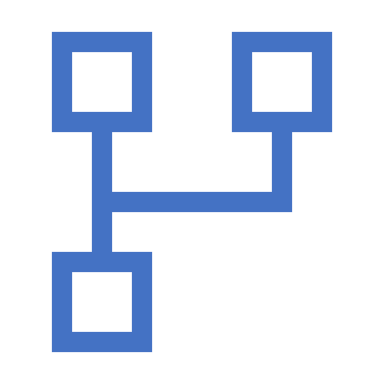 Deacon SealsModified from slides by Josh Wilkerson
The Setup
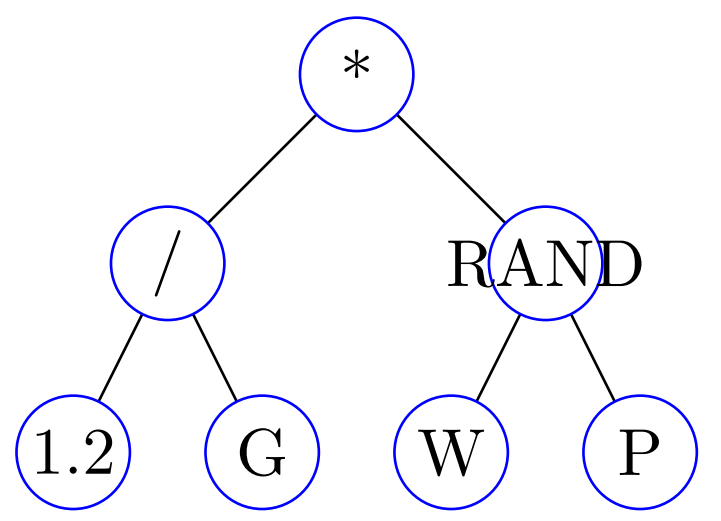 Represents the function H(State) = (1.2 * G) / RAND(W, P)
The Scoring Tree: Nodes
The Scoring Tree: Nodes
The Scoring Tree: Evaluation
Ok, so we have a scoring tree, how do we get a score from it? Recursion.
Depth first, in order tree traversal pseudocode:
Eval: takes in a node n, returns a floating point score
	if n is type `plus’:
	  return Eval(left child) + Eval(right child)
	if n is type `minus’:
    return Eval(left child) - Eval(right child)
  ...
	if n is type `random’:
    return random number between Eval(left) and Eval(right)
	if n is type `ghostDist’:
    return ghostDist()
	if n is type `pillDist’:
    return pillDist()
	if n is type `number’:
    return the value for node n
Other Implementation Details
Other Implementation Details
Other Implementation Details